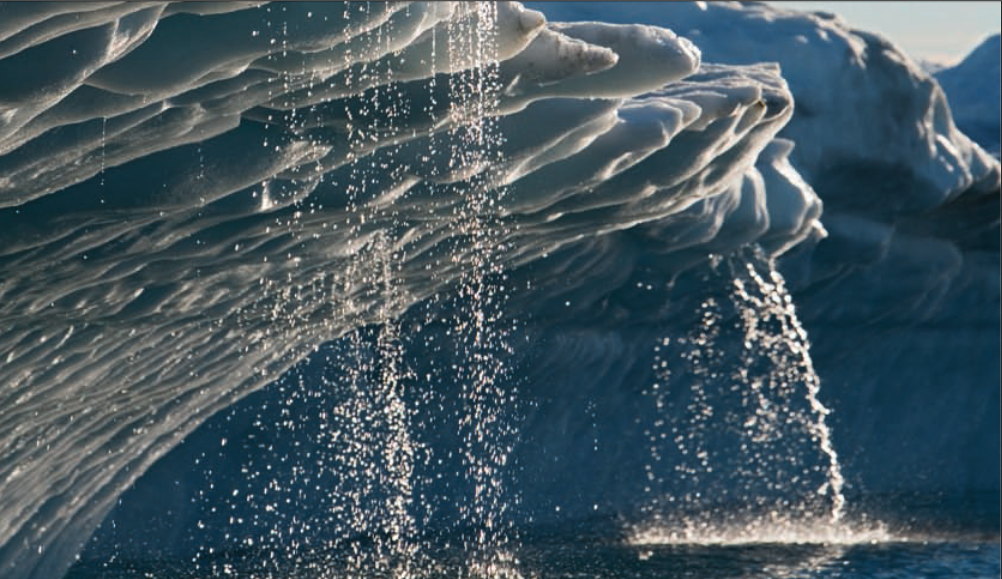 IPCC Inventory Software
Consultative Group of Experts (CGE)
Training Materials for National Greenhouse Gas Inventories
Foreword, Copyright and Disclaimer
These presentation materials to explain the contents of the 2006 IPCC Guidelines:
are based on the presentations (except presentation on QA/QC) delivered by the Technical Support Unit of the Task Force on National Greenhouse Gas Inventories of the Intergovernmental Panel on Climate Change (IPCC TFI TSU) in the Africa Regional Workshop on the Building of Sustainable National Greenhouse Gas Inventory Management Systems, and the use of the 2006 IPCC Guidelines for National Greenhouse Gas Inventories (Swakopmund, Namibia, 24-28 April 2017);
have not been subject to a formal IPCC review process  http://www.ipcc.ch/pdf/ipcc-principles/ipcc-principles-appendix-a-final.pdf; and
will be updated from time to time.
If you wish to use these presentation materials in some way or other (e.g., use some or all of these slides in your presentation at a workshop), please inform the TFI TSU through http://www.ipcc-nggip.iges.or.jp/mail. Also read the notes in the following websites.
Copyright: http://www.ipcc.ch/home_copyright.shtml
Disclaimer: http://www.ipcc.ch/home_disclaimer.shtml
The CGE acknowledges the inputs from, and expresses its appreciation to, the IPCC TFI TSU.
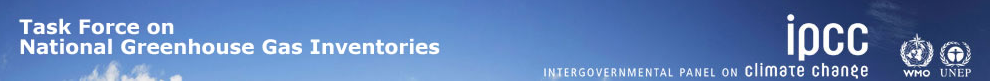 2
Consultative Group of Experts (CGE)
Training Materials for National Greenhouse Gas Inventories
Introduction
The IPCC Inventory Software implements the 2006 IPCC Guidelines for National Greenhouse Gas Inventories. It can also be used for reporting under the 1996 IPCC Guidelines

it allows countries to utilise the improvements in the methodologies and default values since 1996

The IPCC launched the IPCC Inventory Software in 2012 


The latest officially published version is available from: http://www.ipcc-nggip.iges.or.jp/software/index.html
Consultative Group of Experts (CGE)
3
Training Materials for National Greenhouse Gas Inventories
IPCC Inventory Software
The IPCC Inventory Software can assist inventory compilers in using the IPCC Guidelines

stand alone software with modest hardware requirements
data entry in worksheets following the 2006 IPCC Guidelines for ease-of-use
it can be used for the whole inventory or just individual categories
allows different parts of the inventory to be developed simultaneously
can be used when reporting 1996 or 2006 Guidelines
provides default data from the 2006 IPCC Guidelines but gives users the flexibility to use their own country-specific information
includes Uncertainty and Key Category Analysis
aids QA/QC
outputs in non-Annex I National Communications format
FREE!
Consultative Group of Experts (CGE)
4
Training Materials for National Greenhouse Gas Inventories
Software Functions
Administration functions: Country, Users, Years
Contains default data
QA/QC: Uncertainty analysis, KCA, Reference Approach
Worksheets for data entry
Data Managers: Land Types and Livestock
Data Export 
and 
Import
Data Archive
Consultative Group of Experts (CGE)
5
Training Materials for National Greenhouse Gas Inventories
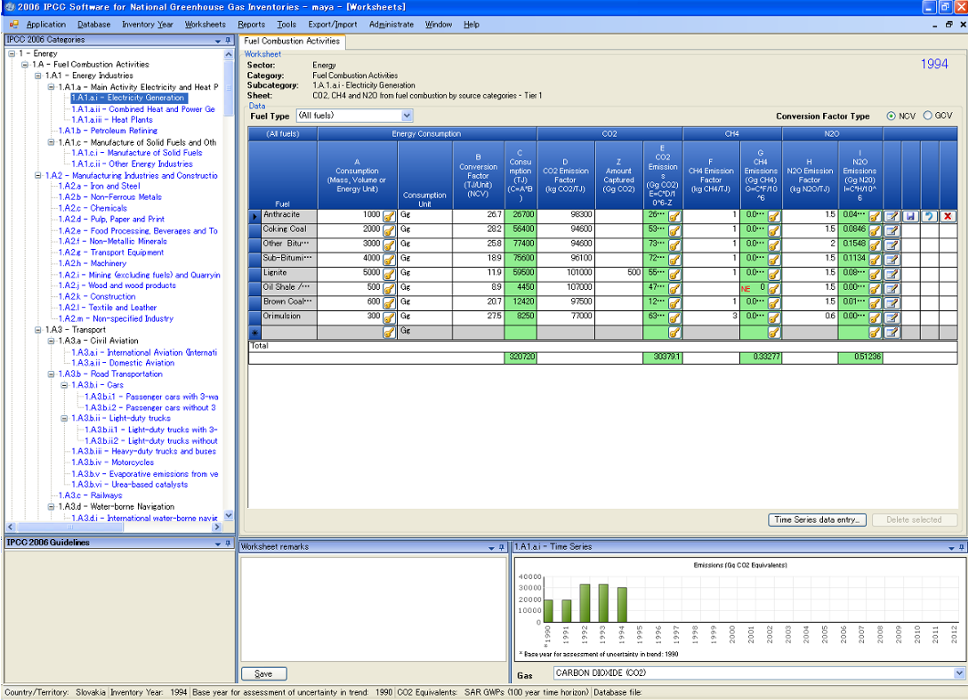 Main menu
Category: Energy
Data Entry
Hierarchical list of categories
Worksheet-based calculations follow 2006 Guidelines
Time Series Display
Status bar contains useful information
e.g. country, inventory year
6
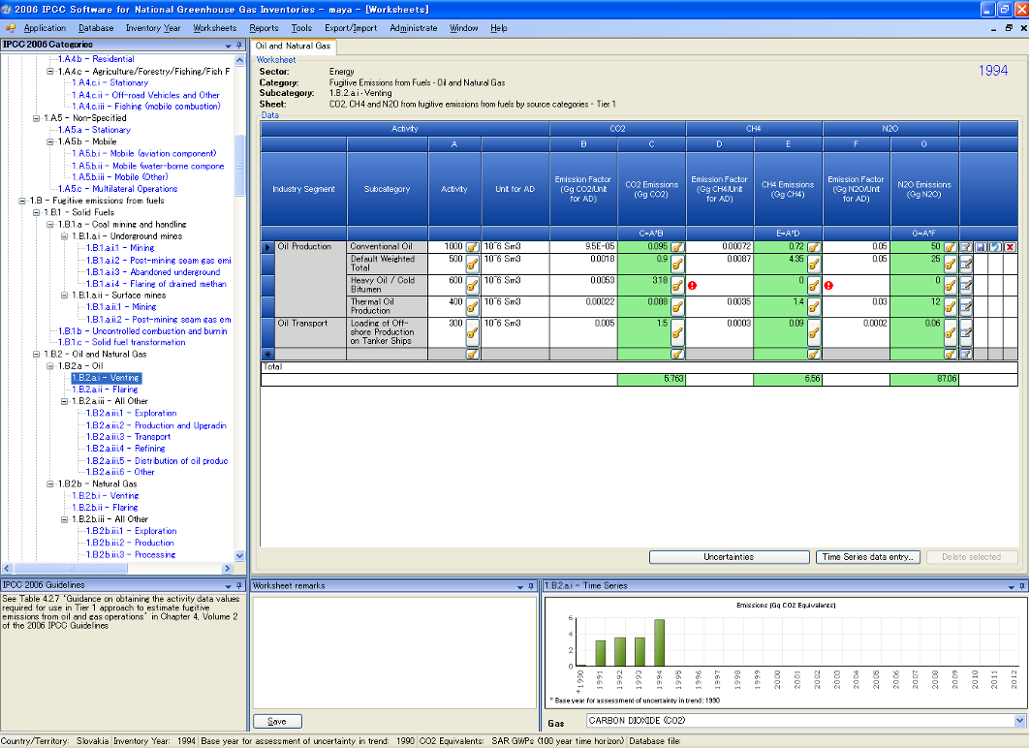 Notation Keys
Available
Defaults Available: can be over-written with country specific data
Uncertainties
Time Series Data Entry
7
Reports
Note:   All reports can be exported as MS Excel file
8
Consultative Group of Experts (CGE)
Training Materials for National Greenhouse Gas Inventories
Non-Annex I Reporting Table
The IPCC Inventory Software follows the format of Tables in Annex to Decision 17/CP.8 (Guidelines for the preparation of National Communications from Parties not included in Annex I to the Convention)

Main Menu 
→ Export/Import 
→ NAI Reporting Tables
9
Consultative Group of Experts (CGE)
Training Materials for National Greenhouse Gas Inventories
Non-Annex I Reporting Table
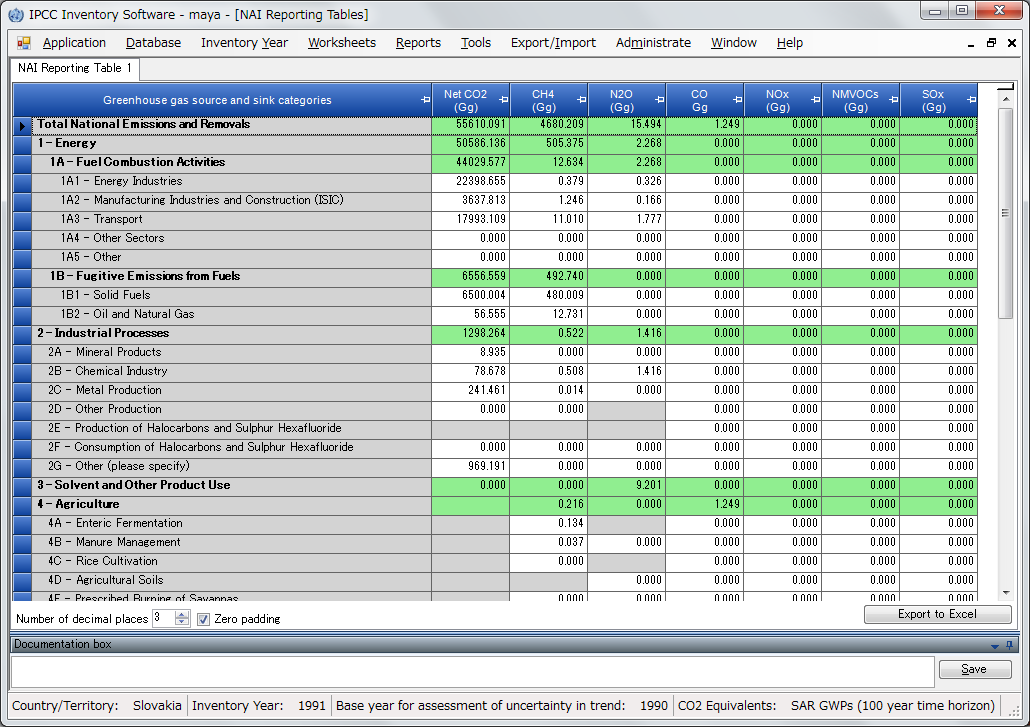 Export → NAI Reporting Table
Tools
Uncertainty analysis

Key category analysis

When all values are entered in the worksheet for each sector, these analysis can be performed by following steps:

Main Menu 
→ Export/Import 
→ Uncertainty Analysis  
                               or Key Category Analysis
click “Refresh” button
11
Consultative Group of Experts (CGE)
Training Materials for National Greenhouse Gas Inventories
Tools
Click Tools – Uncertainty Analysis
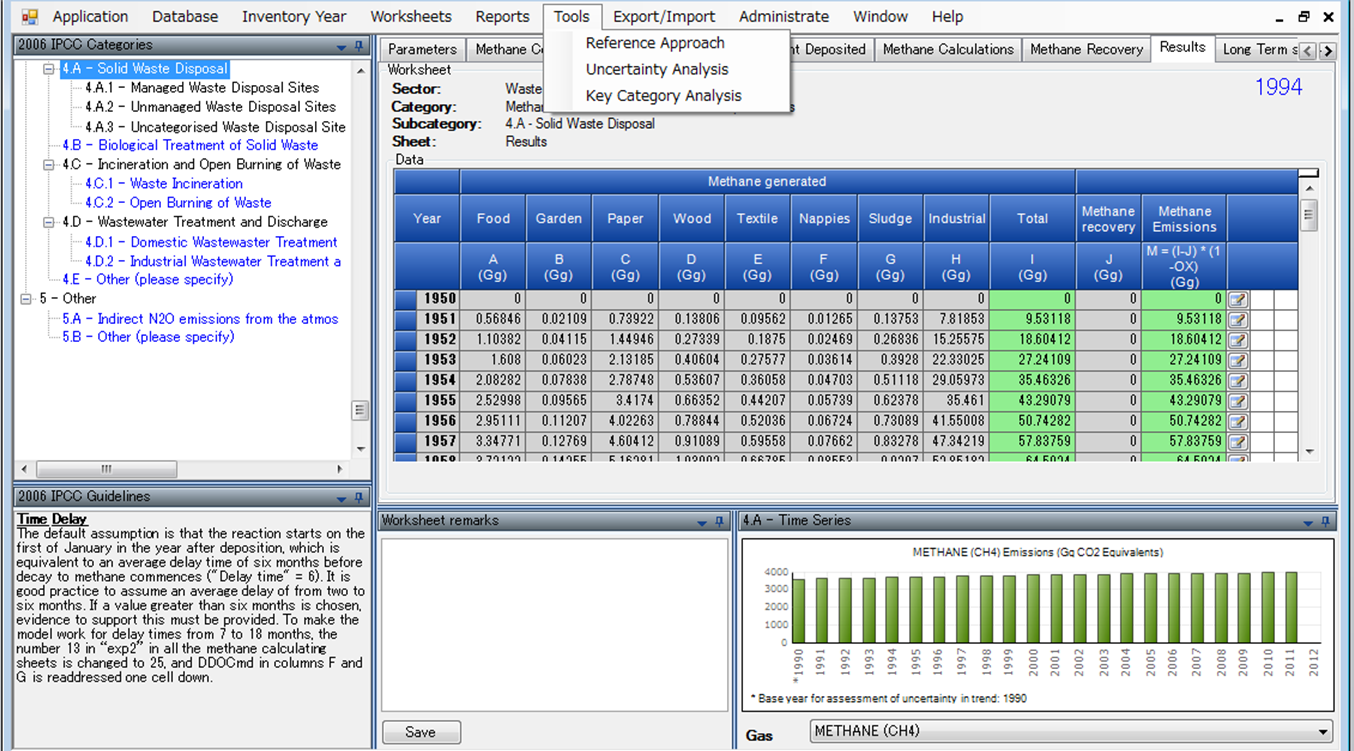 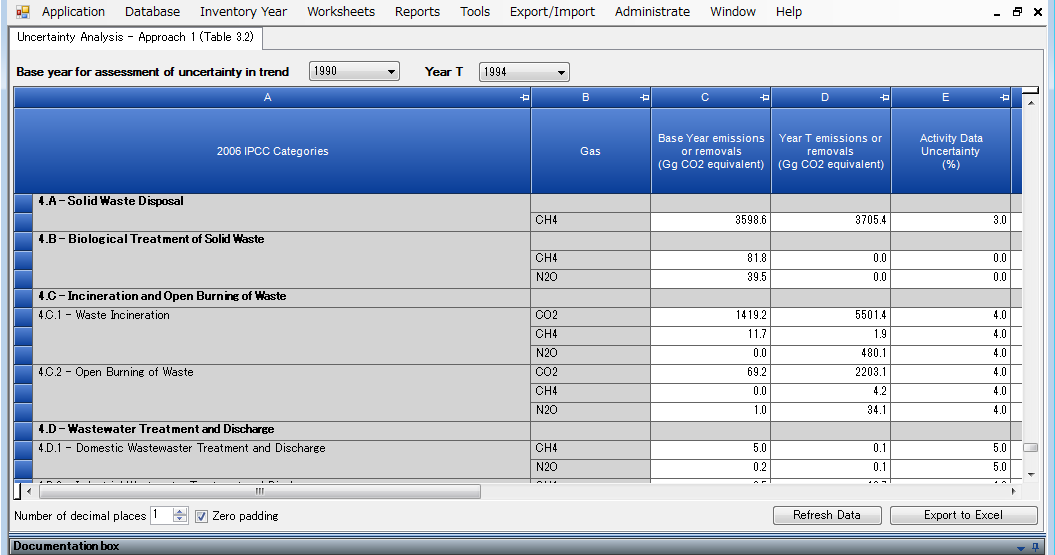 Click “Refresh Data” to perform analysis
Other basic operations - Year
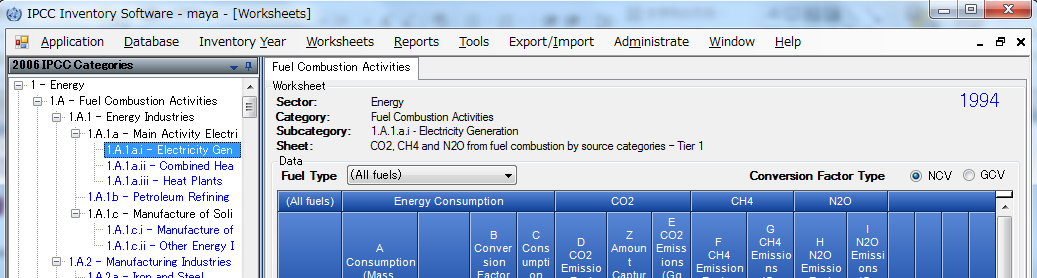 Inventory Year
Create New year
Select year
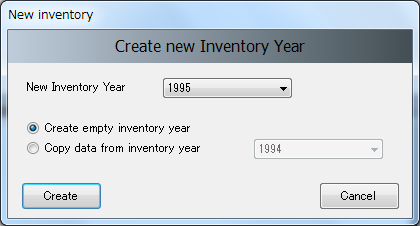 13
Consultative Group of Experts (CGE)
Training Materials for National Greenhouse Gas Inventories
Other basic operations - Export
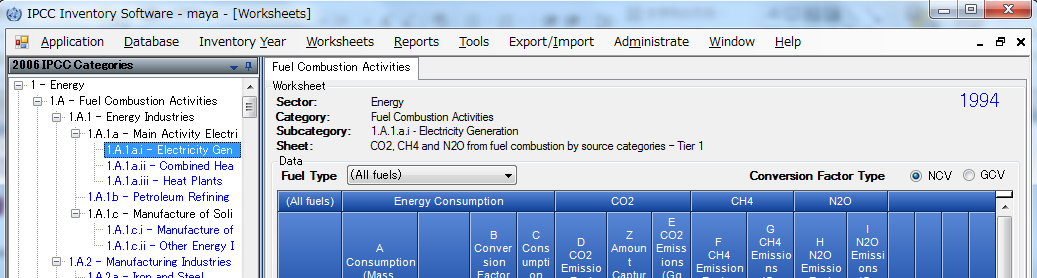 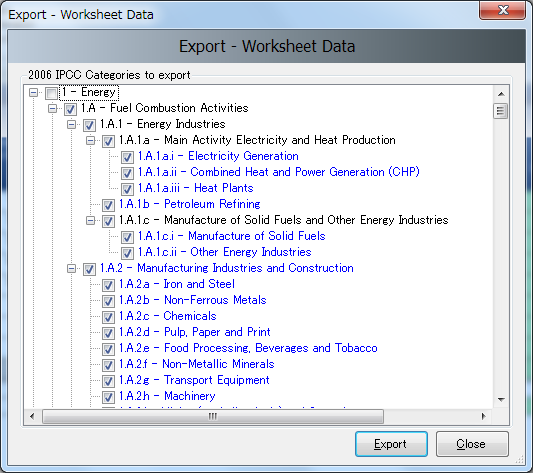 Export/Import worksheet data as XML file format.

In this example, 
Worksheet data for category 1A for year 1994 will be exported.
Consultative Group of Experts (CGE)
14
Training Materials for National Greenhouse Gas Inventories
Multiple Users
Project manager
Sectoral Experts(s)
Distribute updated DB (MDB file)
Distribute empty database
(MDB file)
Compile Sector 1
PM: Initialise Database
PM: Update  Database
Compile Sector 2
Combine Databases
(XML File)
Combine Databases
(XML File)
Database
Compile Sector n
Checks, Uncertainty, KCA
Using XML file will reduce the chances of losing or overwriting the database unintentionally
Prepare Outputs
15
Consultative Group of Experts (CGE)
Training Materials for National Greenhouse Gas Inventories
Support
The TSU is supporting the IPCC Inventory Software:

Help Desk E-mail:  ipcc-software@iges.or.jp
Web Forum: https://discussions.zoho.com/ipccinventorysoftware/

please, read the User Manual

TSU will maintain the IPCC Inventory Software and is planning to implement the following:

Tier 2 methods 
from Version 2.54, the Software implements Tier 2 methods in the 2006 IPCC Guidelines for most categories under Energy, IPPU and Waste Sectors
Livestock categories are under development

Wetlands Supplement
16
Consultative Group of Experts (CGE)
Training Materials for National Greenhouse Gas Inventories
Thank you
Consultative Group of Experts (CGE)
Training Materials for National Greenhouse Gas Inventories